Day 27
Visibility Graphs
1
3/18/2011
Introduction
if we have to frequently plan paths on a static environment then it makes sense to use a data structure that supports efficient planning of subsequent paths
e.g., visibility graph
nodes correspond to vertices of polygonal obstacles
edges correspond to paths between nodes
2
3/18/2011
Roadmaps
consider the highways (in orange) in the GTA
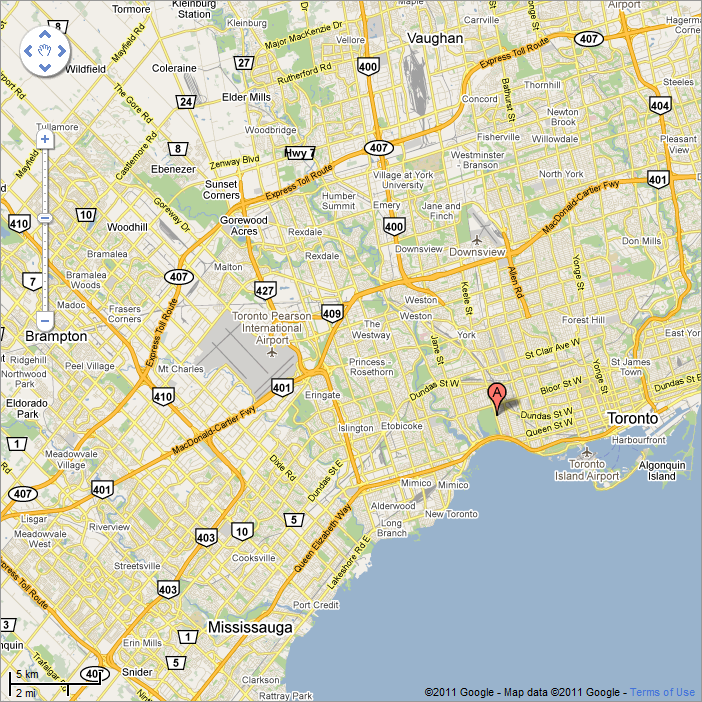 3
3/18/2011
Roadmap
definition:
A union of one-dimensional curves is a roadmap (RM) if for all starting points (qstart) and goal points (qgoal) in freespace (Qfree) that can be connected by a path the following properties hold:
Accessibility
there exists a path from qstart to some q'start  RM
i.e., the robot can reach the roadmap from the start point
Departability
there exists a path from q'goal  RM to qgoal 
i.e., the robot can depart the roadmap to reach the goal point
Connectivity
there exists a path in RM from q'start to q'goal
i.e., there is a path on the roadmap connecting the start and depart points
4
3/18/2011
Visibility Graph
defined for 2D space with polygonal obstacles
a graph where
nodes
{qstart, qgoal, and vertices of all obstacles }
edges
connect all pairs of nodes ni and nj that are visible to one another
5
3/18/2011
Visibility Graph
contains the shortest path between the start and goal
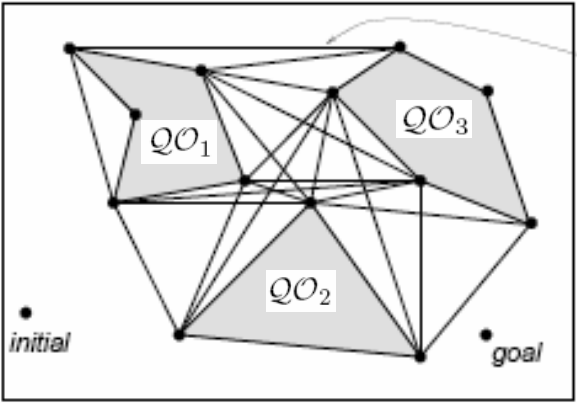 * normally the start and goal points are included in the graph
6
3/18/2011
Visibility Graph Construction
start by drawing lines of sight from start and goal to all visible vertices
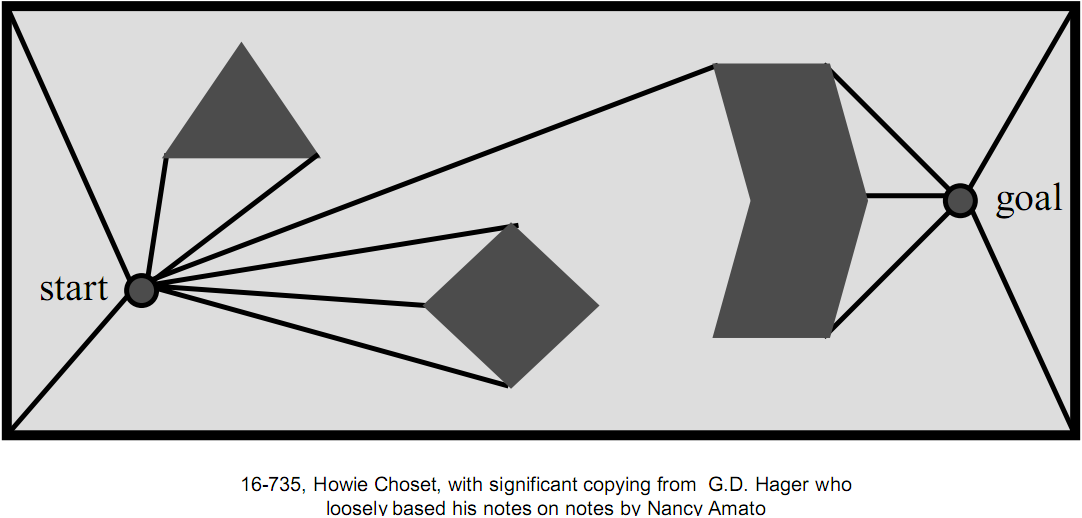 7
3/18/2011
Visibility Graph Construction
next, draw lines of sight from every vertex of every obstacle
edges of obstacles are also lines of sight
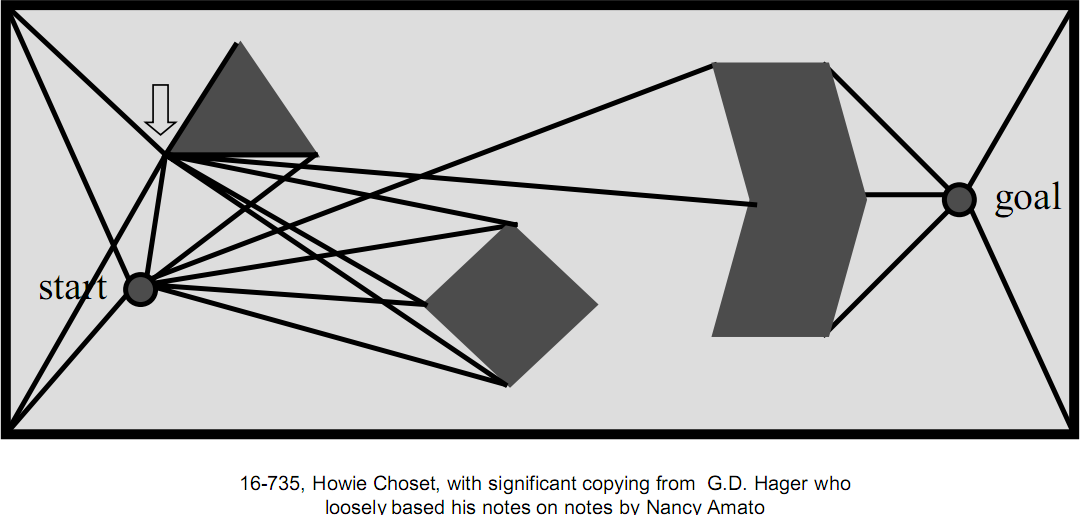 8
3/18/2011
Visibility Graph Construction
repeat until done
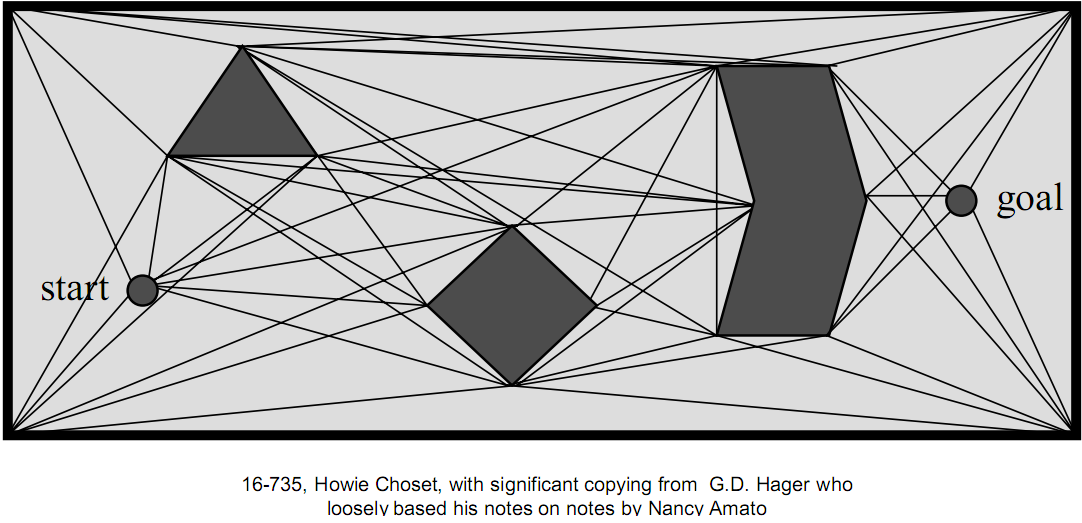 9
3/18/2011
Visibility Graph Construction
the algorithm described is O(N 3) where N is the number of vertices
10
3/18/2011
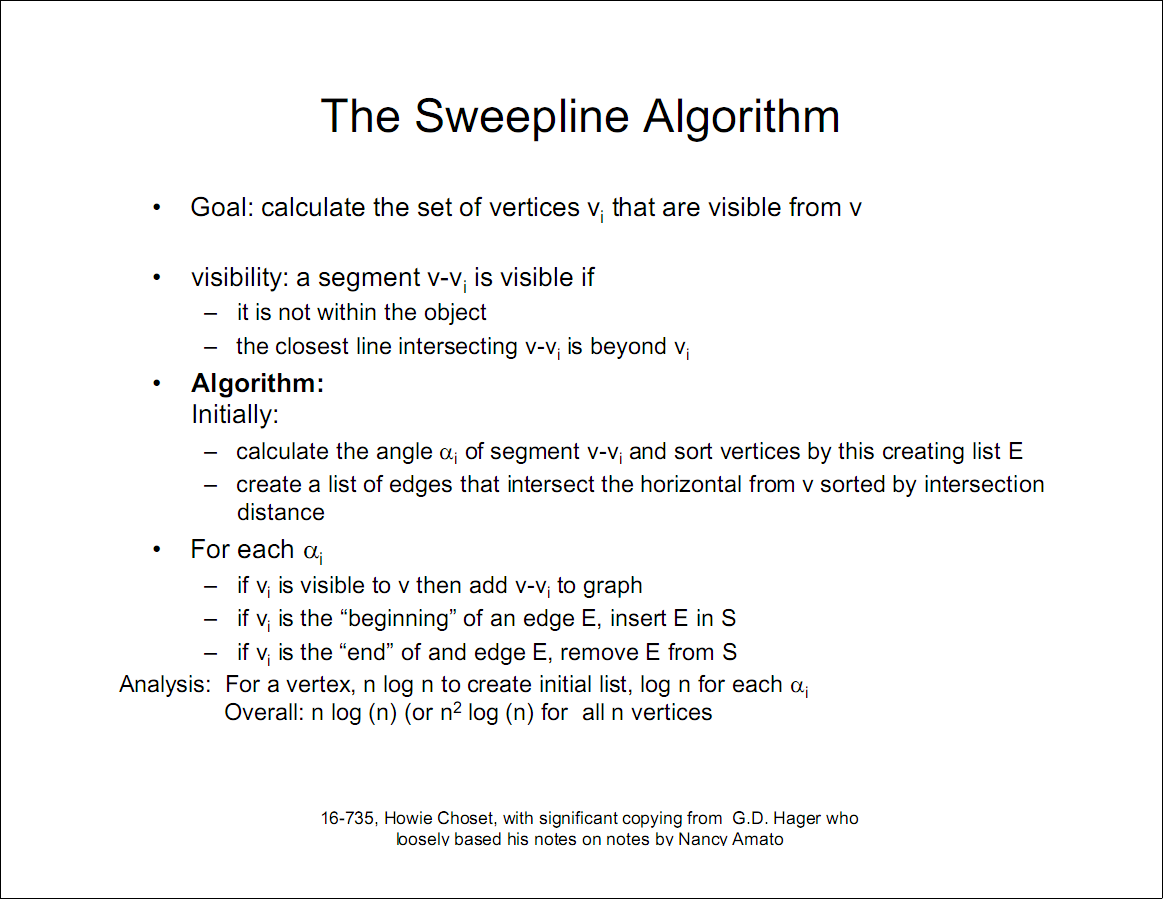 11
3/18/2011
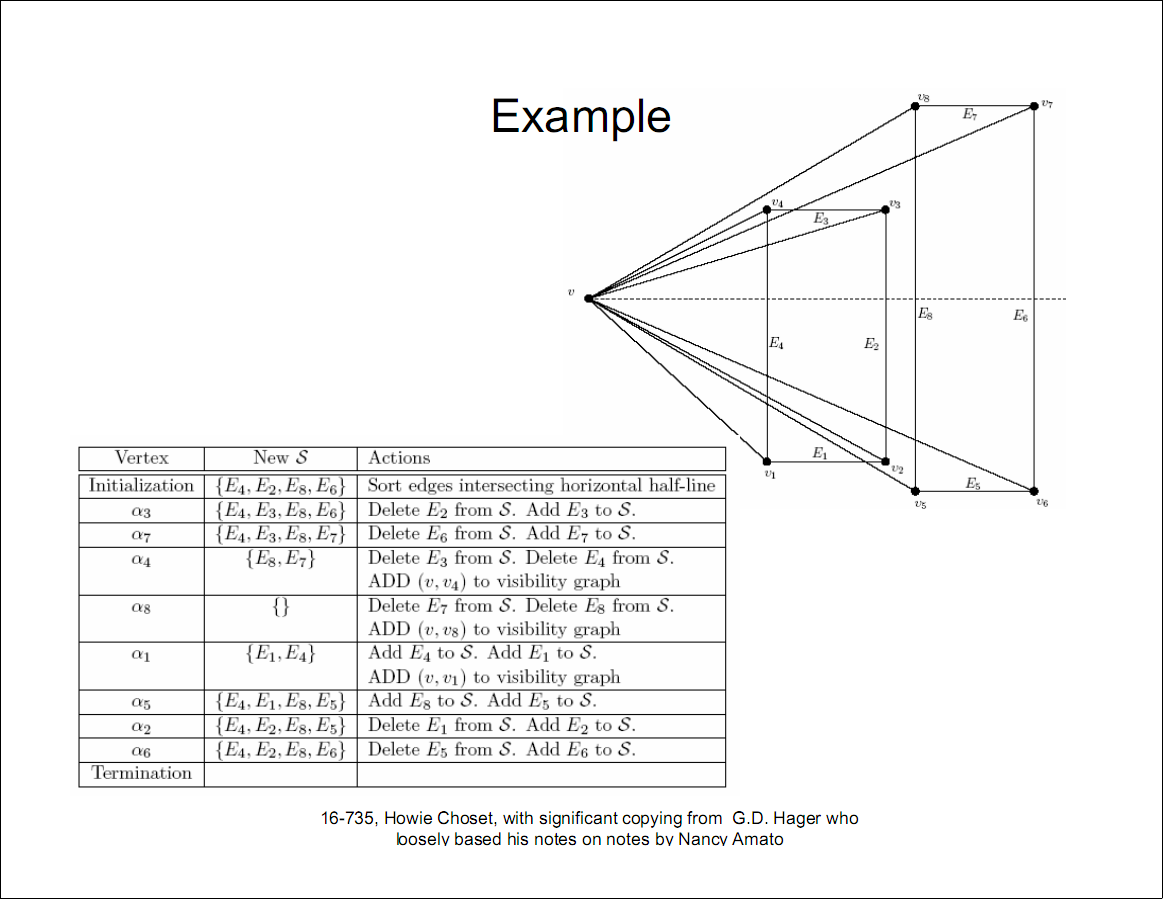 12
3/18/2011